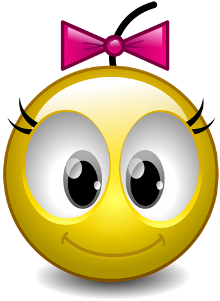 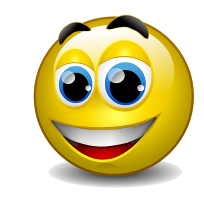 Домашнее задание.
Тема №6
§§ 25-29
гр2 962- 959- 955- 973- 991-
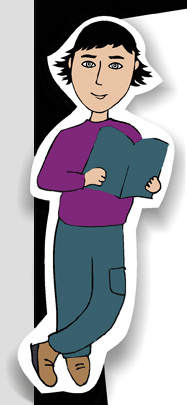 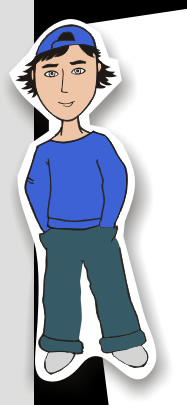 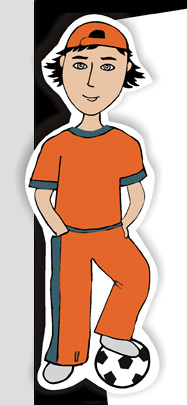 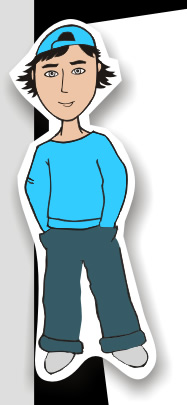 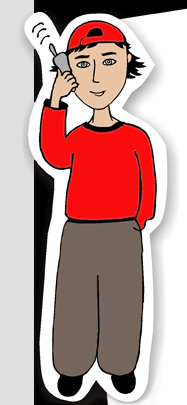 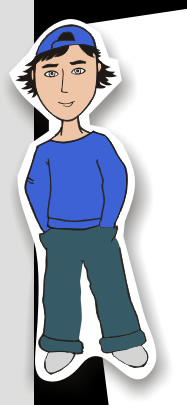 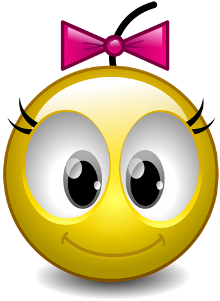 Гр1 
 568 562- 550 549 544   
Fa
Домашнее задание.
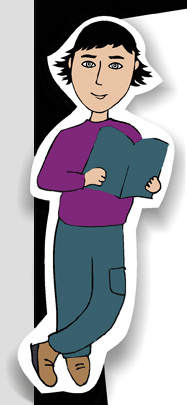 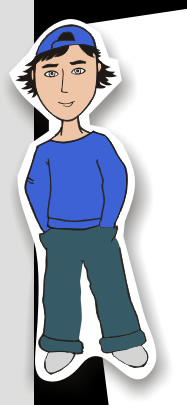 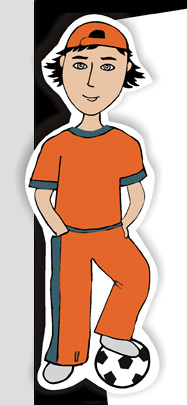 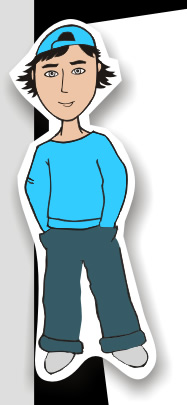 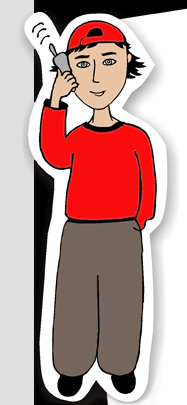 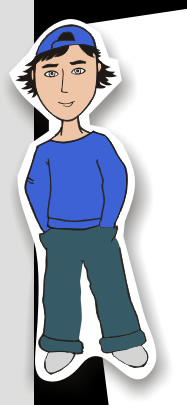 №11
568. Масса воздушного шара составляет 450кг. Его объём 1600м3. Вычислите подъёмную силу этого шара наполненного гелием.
VО=1600м3,  M=450кг, гелия= 0,18 (кг/м3)
 воздуха= 1,3  (кг/м3),Рмакс -?
1. Что? Воздушный шар    2. Как? В равновесии
3. Почему? FA –Р- (M+mг)g = 0  (условие равновесия)
20800Н= FA
FA = воздуха g VО=1,3кг/м3·9,8Н/кг·1600м3=
20,8кН
FA
mг =гелия VО=0,18кг/м3·1600м3=
288кг
воздух
(M+mг)g=(450кг+288кг)·9,8Н/кг
7380Н
груз
3. Р =FA- (M+mг)g
Р
13,42кН
3. Р =20,8кН-7,38кН=
Земля
(M+mг)g
Ответ: шар наполненный гелием может поднять груз в 13,42кН
7,38кН
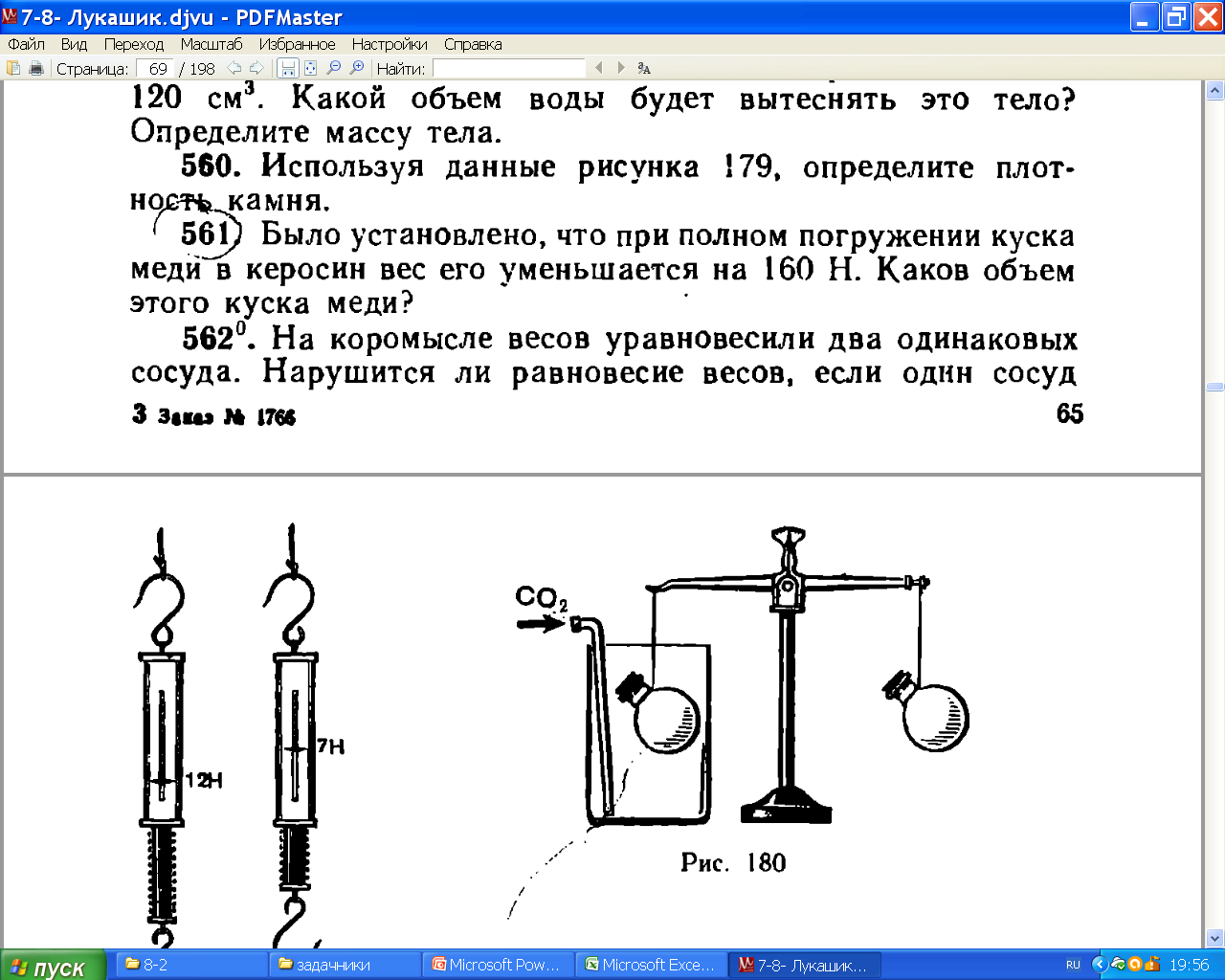 №12
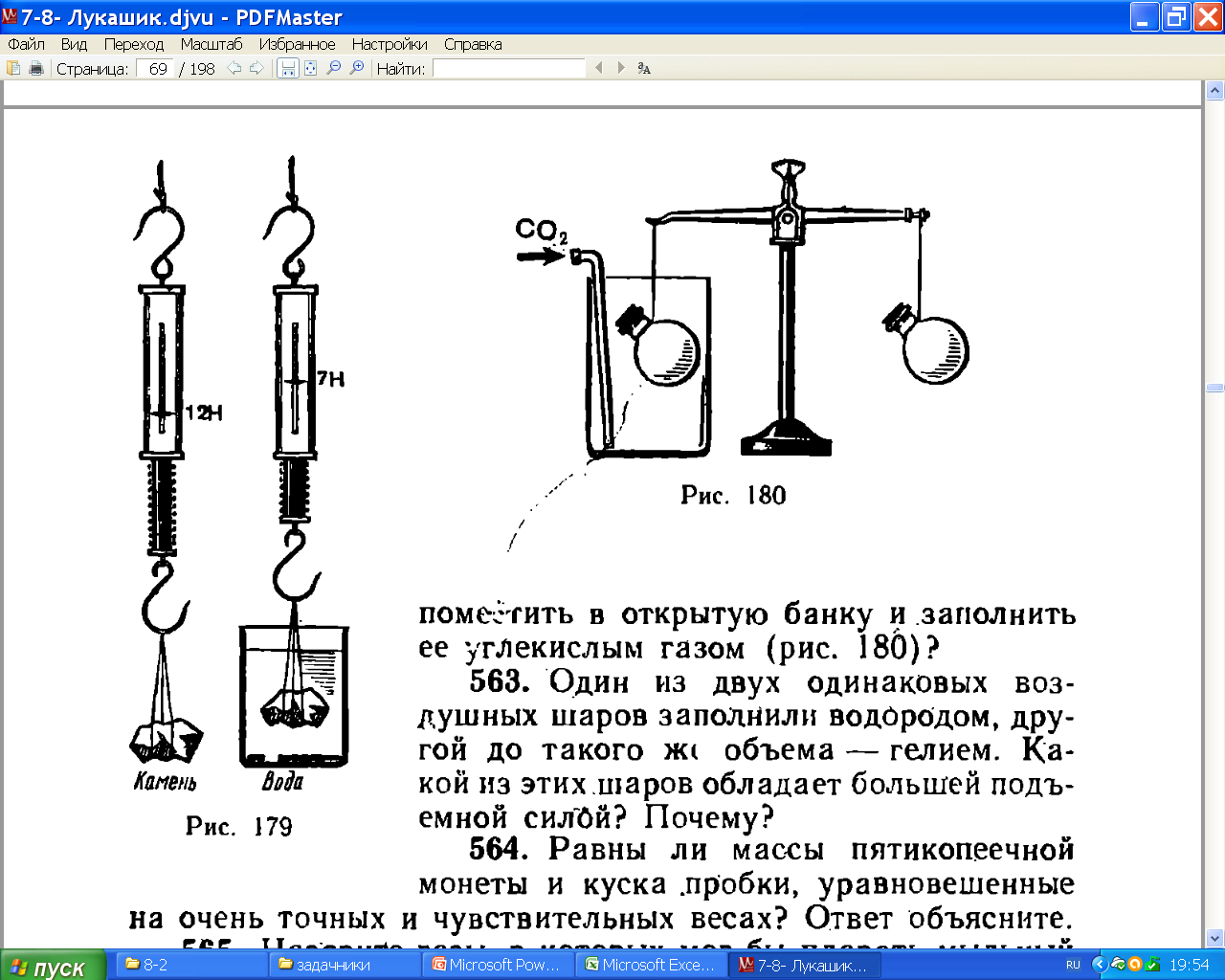 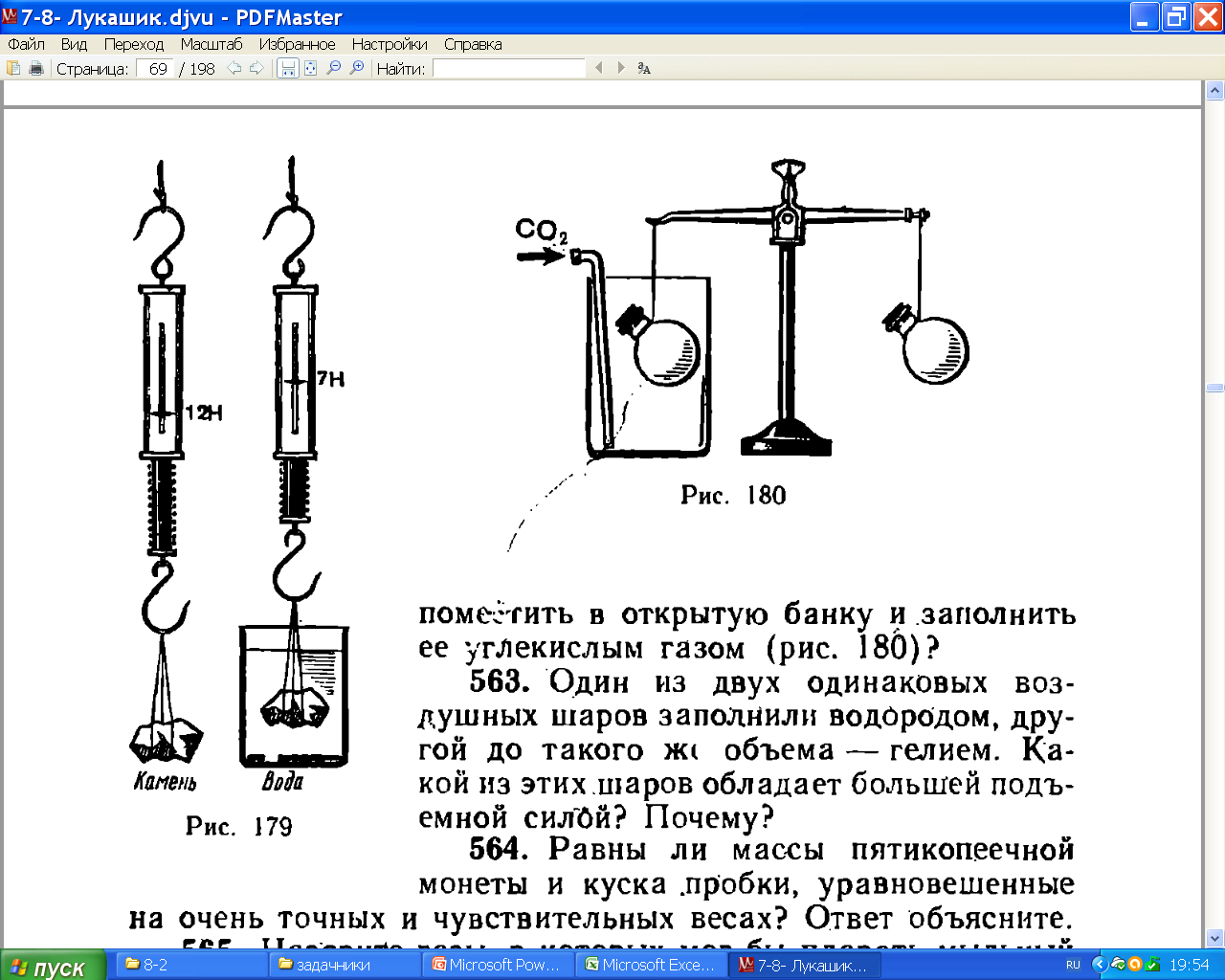 В чём причина выталкивающей силы?
Fугл.газ
FВозд
Сила давления на нижнюю грань больше, чем на верхнюю
Fвозд = возд gVПОГР
=1,29·9,8·10
=129Н
Fугл.г = угл.г gVПОГР
=1,98·9,8·10
=198Н
Ответ: в банке сосуд приподнимется, т.к. 
выталкивающая сила углекислого газа
 больше воздушной
№13
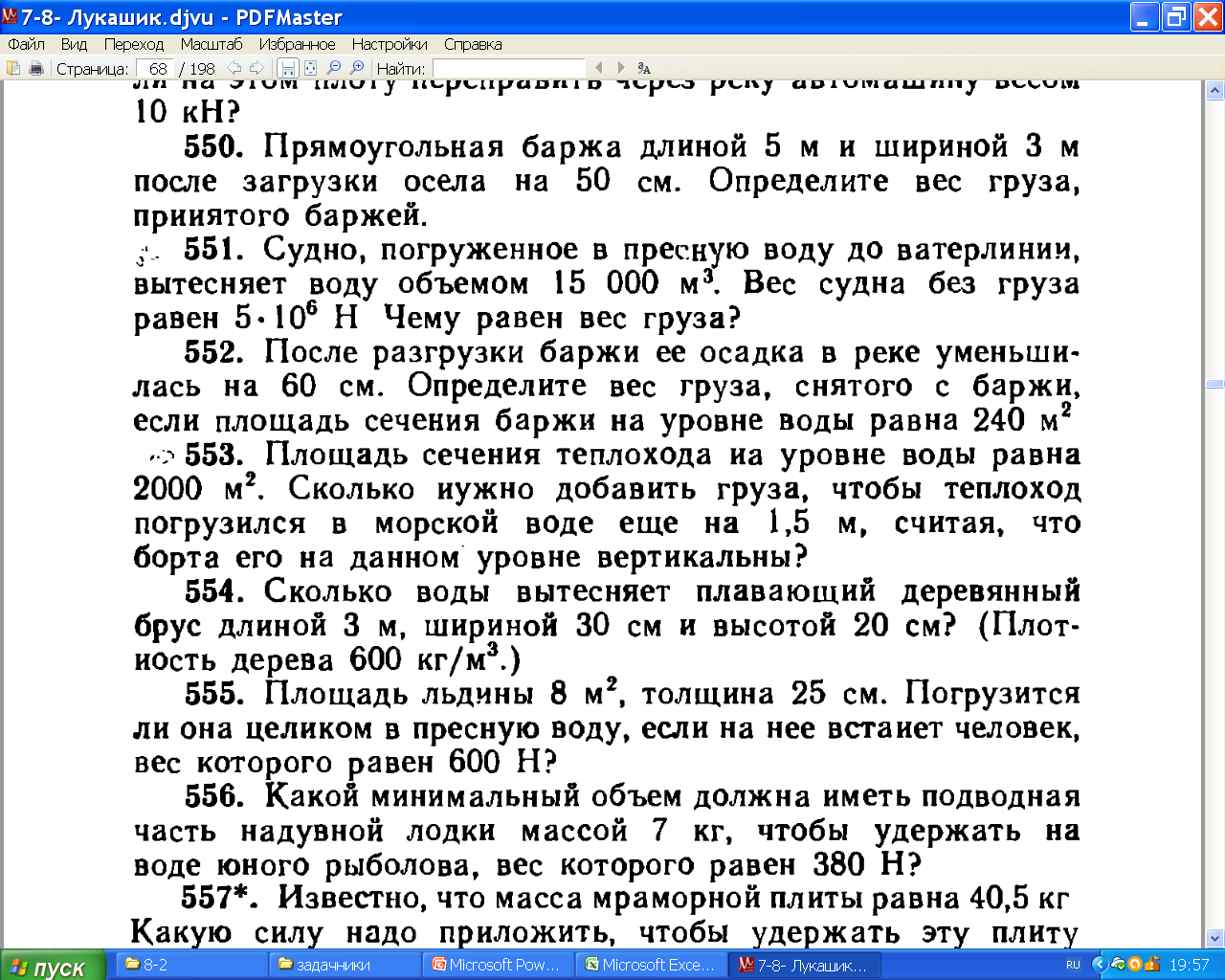 В=1000кг/м3
ΔV=5·3·0,5м3
Ргр-?
Fвыт = Fтяж
Р
FВЫТ
ΔFвыт = Ргруза
ΔFвыт = Ж gΔVПОГР
1000кг/м3· 9,8Н·7,5м3
Δ Fв=
75кН
Mg
Ответ: баржа приняла груз в 75кН, вес которого компенсировался дополнительной выталкивающейся силой в 75кН.
№14
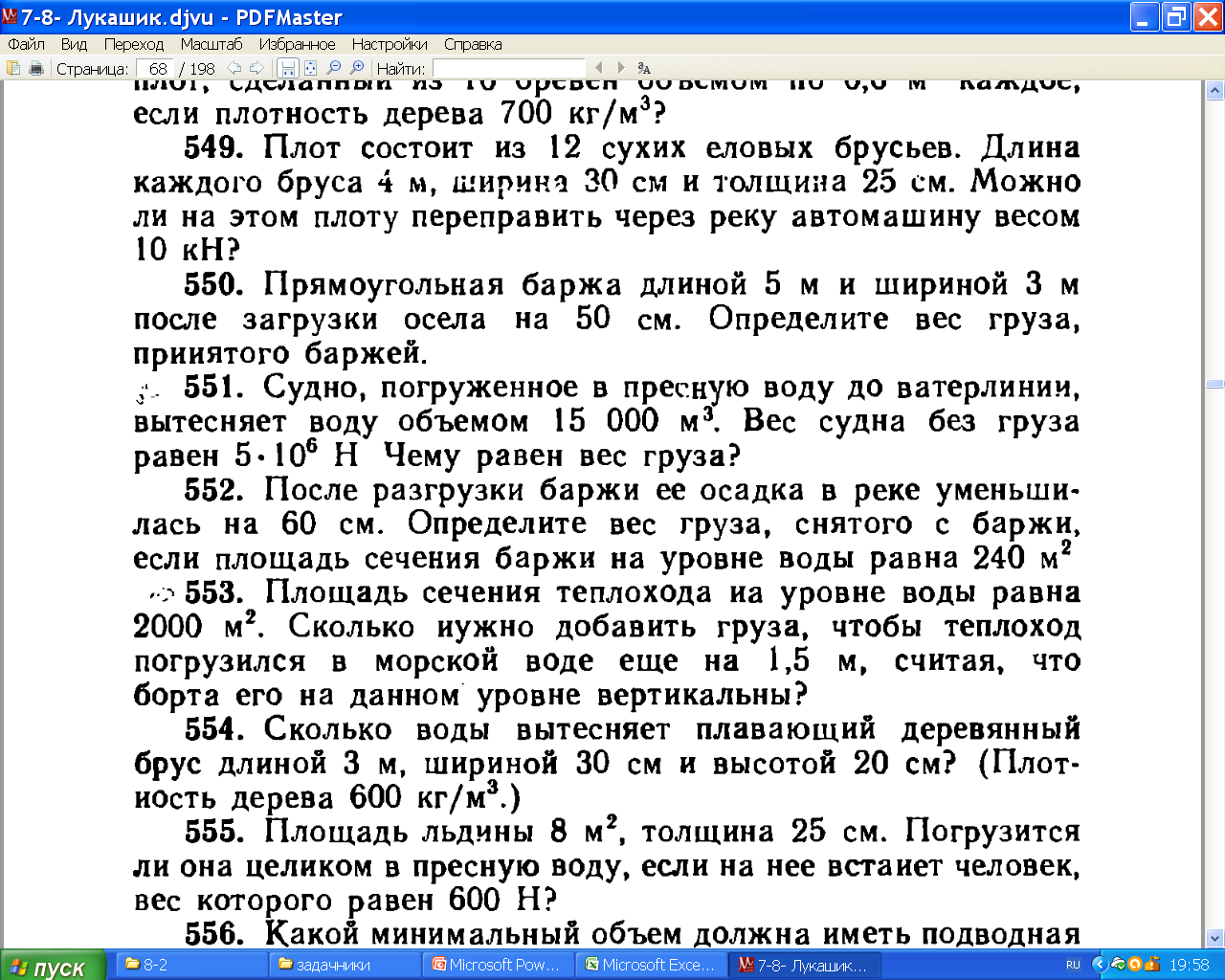 40кН
Fв=
1000кг/м3· 9,8Н·3,6м3
36кН
N=12шт
д =600кг/м3 
В=1000кг/м3
V=12·4·0,3·0,25м3
Ргр-?
36кН
Р
FВЫТ
Fвыт  =  Ж g VПОГР
VОБЩ
Fвыт = Ргр+Fтяж
Fтяж  =  д g VО
20,58кН
Mg
Fт=
600кг/м3· 9,8Н·3,6м3
20,58кН
Ргр= 36кН-20,58кН=
21,6кН
Ответ: этот плот выдержит вес в 21,6 кН, значит с машиной в 10кН всё будет хорошо!
№15
544. Масса  камня объемом 0,012м3, равна 30кг. Какую силу надо приложить, чтобы удержать камень в воде?
F руки - ? 
M=30кг. 
VО=0,012м3
1. Что? камень    2. Как? В равновесии
3. Почему? FA +F руки - Mg = 0  (условие  равновесия)
120Н= FA
120Н
FA=воды gVО=1000кг/м3·9,8Н/кг·0,012м3 =
300Н
Mg =30кг·9,8 Н/кг=
300Н
рука
F руки
120Н +F руки – 300Н = 0
FA
120Н
F руки=300Н–120Н
F руки=180 Н
180Н
Ответ: для равномерного подъёма камня вместо 300Н, из-за выталкивающей силы достаточно будет 180Н.
вода
Земля
300Н
Mg
Почему палочка притягивает мелкие бумажки?
Физика 8
Тема №6
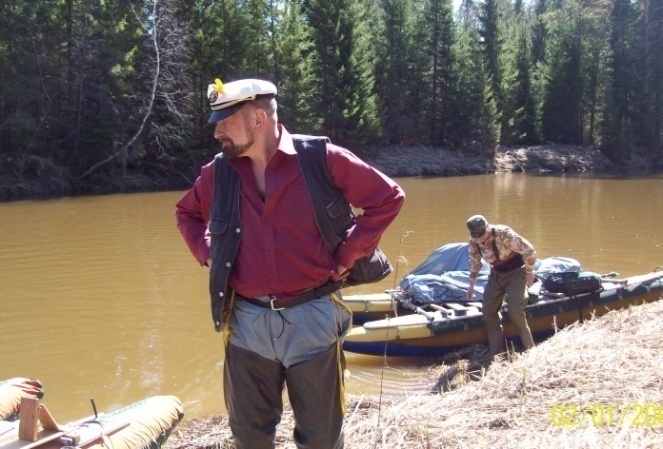 электризация.
два рода
электрических
зарядов.
Физика от физика, стр.№15
"ЭЛЕКТРОН " –
янтарь =
притягивающий  мелкие…
Q
q
ЭЛЕКТРИЧЕСКИЙ  ЗАРЯД

разделение               
 - 2 тела                                 
 - передать
стекло о бумагу…
эбонит  о шерсть
расческа…
рубашка…
одноименные
разноименные



электрометр
ДИЭЛЕКТРИКИ
ПРОВОДНИКИ
рукой..
эбонит…
стекло…
резина…   
янтарь !
трением…
Ме
почва…
растворы..
разряжаются
ЭЛЕКТРИЧЕСКОЕ    ПОЛЕ
материя
Милликен
пополам…
еще…
еще…
еще!!!
qMIN  =  e
1,6  10-19 Кл
электрон !!!
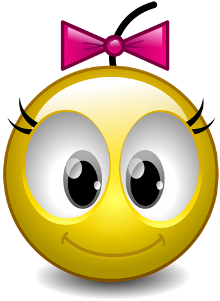 Домашнее задание.
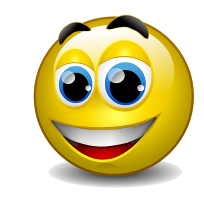 Тема №7
§§ 30,31
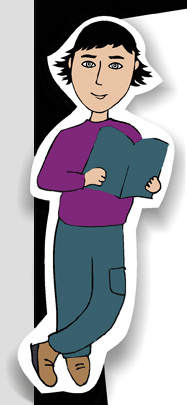 Для ответов стр.9//8мин
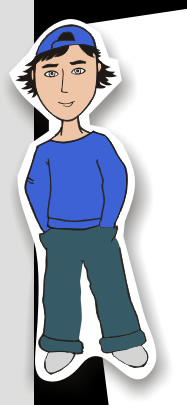 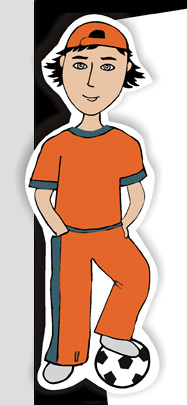 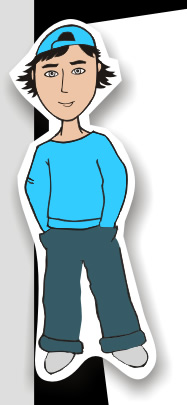 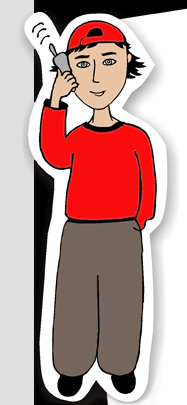 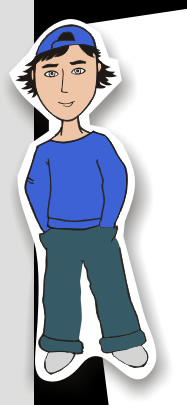 Физика 8
Тема №7
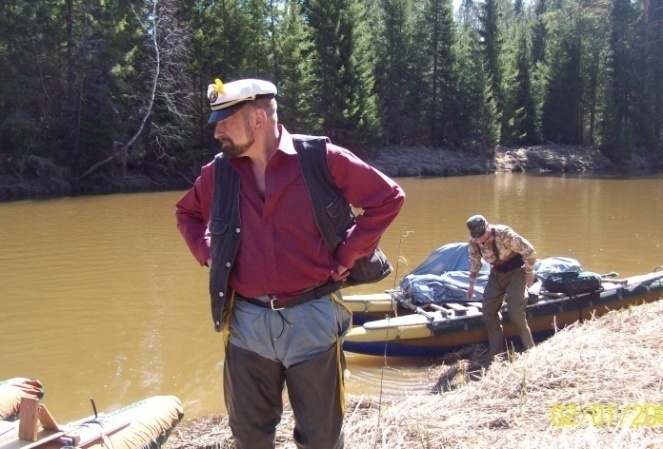 строение
атома
Физика от физика, стр.15
опыт Резерфорда
экран
1.золото  0,001 мм
одна  из  2000  отразилась
атом  пуст…
ядро  большой  массы, но
qЯДРА  = Ne 
qАТОМА= 0
электроны
(1см – 1км)
нейтрон
протоны
Ион
недостаток
недостаток
ЗАРЯД
e
e
e
e
Ион
избыток
заряд
избыток
сколько  ушло
столько   пришло
с шерсти
эбониту
=
есть  свободные….   
ПРОВОДНИКИ
Нет  …  …                
ИЗОЛЯТОРЫ
притягивает мелкие..
притягивает мелкие..
Электрическое
 поле
 палочки
Электрическое
 поле
 шарика
Электрическое
 поле
 облака
+++++++++